Week 1210/28-11/1
Monday: Chapter 18 and Sticky notes on two Similes, and Quiz 5 over Chapter 17
Tuesday: Quiz 6 on Chapter 18, Small Groups to read the end of the novel and list comparisons to our world today.  
Wednesday: Dystopian Societies and Fishbowl
Thursday: Frankenstein Prose to Poetry / Bookfair
Friday: Movie Tickets, begin Movie Comparison
Monday: 10/28
Have your Ember book out, a writing utensil, sticky notes, and a separate piece of paper, and your new DPE.  
Work on Monday’s paragraph of your DPE
Complete your agenda for today.  
When you finish, read another book silently.
Learning Target
I can use evidence from the text to discover more meaning about elements of plot or description in Chapter 17.
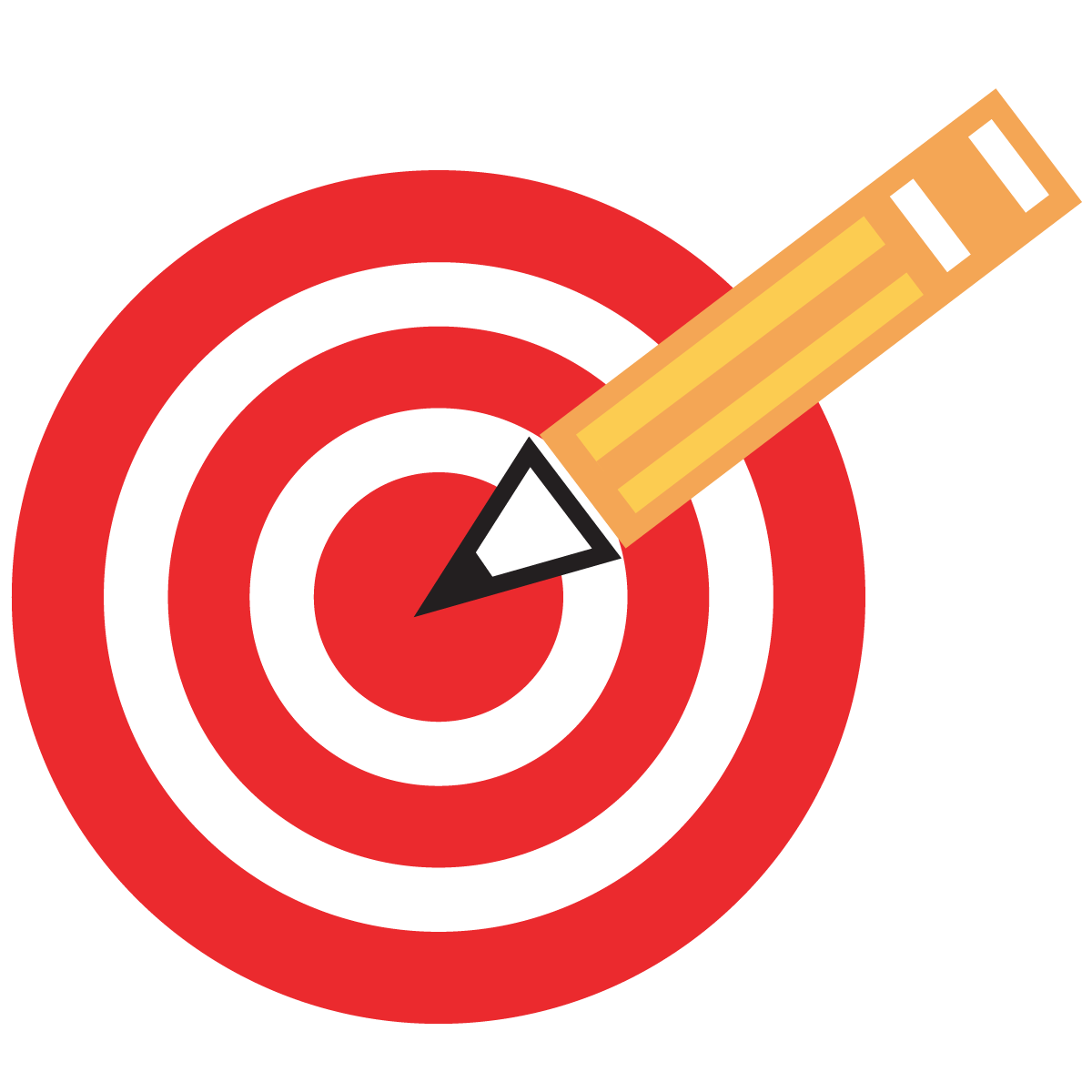 QUIZ #5Every answer needs evidence to support it from Chapter 17.  (Graded on: Your own answer, quotes, handwriting, spelling, Page #s, etc)
Why did Doon say he was famous? (2pts.)
Look up the definition of “wryly” and describe what it means in the context of page 227.  (2 pts.) 
Doon thought he had 2 choices if Lina didn’t show up to the Pipeworks.  What were they?  (3 pts.) 
The author repeatedly describes moths flying around the lights in Ember.  Find an example of this as evidence and describe how this could foreshadow the ending or symbolize something deeper in the story. (3 pts.)  
On page 236, Lina gets a flash of a picture in her mind.  What is it?  What element or elements of plot could this be?  Why?  (5 pts.) 
When you finish, turn it in at THEHUB and begin reading Chapter 18.
Chapter 18 Homework
Identify two similes in Chapter 18 by marking them with a sticky note.  
On the sticky note, describe what is being compared and how it helps you understand the situation or setting. 
When you finish Chapter 18, read another book or work on your DPE silently.
Tuesday: 10/29
Work on Tuesday’s paragraph of your DPE
Get out a separate piece of paper.  
Have your Ember book out with the sticky notes in it from yesterday.  
Complete your agenda for the week.
Quiz #6: Chapter 18Use evidence to support EVERY answer.
A simile is used in the second sentence of chapter 18.  What is it and how does it build suspense using description?  (3 pts.)
Describe how Lina felt when Doon asked if it was the end?  (page 243)  What description lets you know this?  (3 pts.) 
What did Lina forget to do before she left?  How does the way Jeanne DuPrau writes this build suspense for the end of the book?  (3 pts.)
(* 1 point given for neatness/ handwriting.)
Learning Target
I can identify elements of society that can compare to our world today in the City of Ember by generating ideas in my small group as we read.  
Read THE END of Ember.  
List at least 10 things 
that are similar in both 
our world and Ember on a 
separate piece of paper
with all of your group’s 
names.  
If there is time, read the 1st 
	Chapter of the next book.
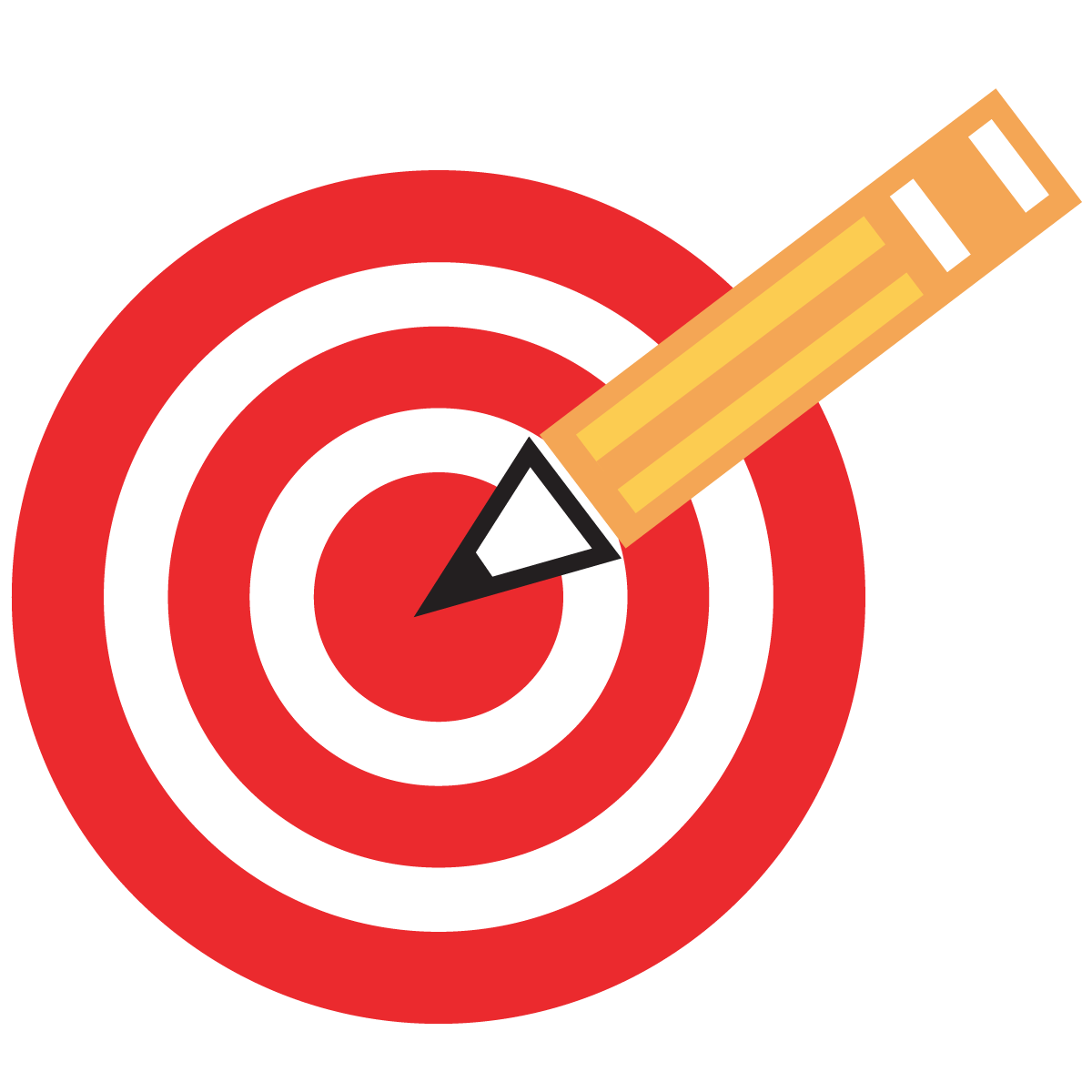 Wednesday: 10/30
Be sure to write in your agenda during this time.  
Go to the back of the room and take any graded quizzes from your folder.  
Work on your DPE
Have both handouts from THEHUB
When you finish, quietly put your head down, so I know.
Quiz Correction Directions
Be sure to staple all of your quizzes to the back.  
Points will not be allotted unless ALL directions are followed.  
THIS ASSIGNMENT IS DUE FOR EVERYONE.  
DUE THIS COMING MONDAY, 11/4
Learning Target
I can identify how Ember is a “dystopian” society by generating a list with my small group and coming up with questions based on that list for the FISHBOWL.
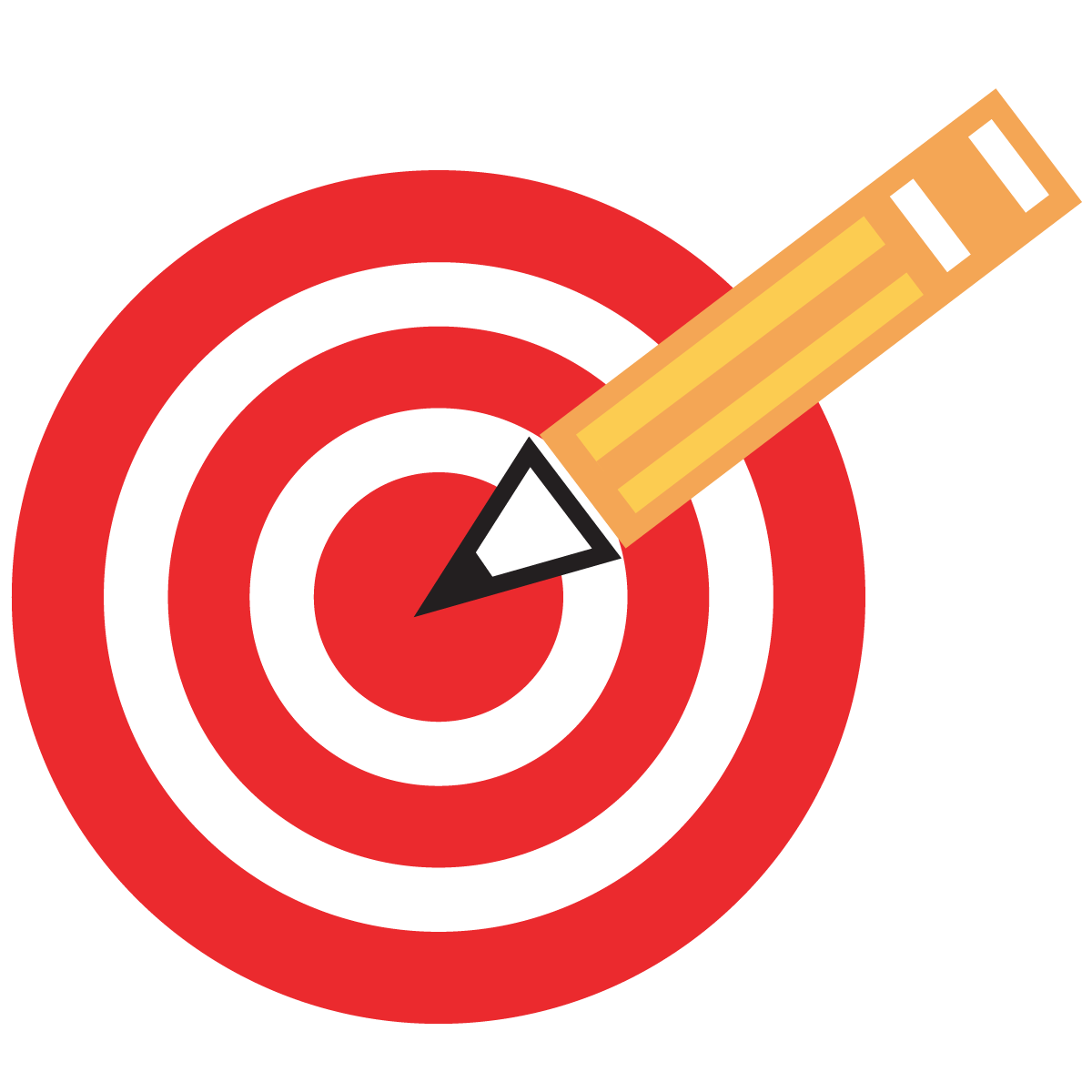 Dystopian Ember
With your small group, re-read through the handout together on what “Dystopian” means.  
Come up with a list of at least five things in Ember that relate to this description.  
Each group member must return to their desk and write 2 “Level 4” questions regarding either the similarities in our society to Ember or Dystopian similarities.  
Place the questions next to the fishbowl and read silently at your seat.  
When everyone is finished, we will fishbowl.
Thursday: 10-31
Read the selection from Frankenstein with the people around you.  
When you finish, turn in your textbook to page 108.  
Read the poem silently at your desk
When you finish with that, you may work on your DPE (DUE TOMORROW!)
Use a separate piece of paper
Lit Textbook page 108-110, “Frankenstein”
Why is the monster called “he” rather than “it”?  What does this tell about the theme?  
What does the repetition of the plot in lines 26-41 reveal about the characters?  What is the point of repeating it?  
Use context clues to discover the denotation of “tentative”
Analyze lines 45-49 while listening to “Spring Song”: Why is the monster brought to tears?  
Do you think time spent with the blind man ultimately brought the monster more joy or pain?  Why?
BOOK FAIR CHALLENGE
Whoever silently finds a mention of Frankenstein in a book at the fair first wins a prize!  
All talkers will be disqualified.  
Your book fair assignment is due when we leave the fair.  
Candy will be awarded for first finishers.
Friday: 11/1
Listen to any extension presentations 1st!   

Turn in your DPE
Have the handout from THEHUB
Read through it silently to yourself.  
When you finish, quietly put your head down, so I know you are ready to start the movie.
Learning Target
I can identify the differences from the book to the movie and complete my comparisons on the movie ticket finding evidence from the novel to support my answers.
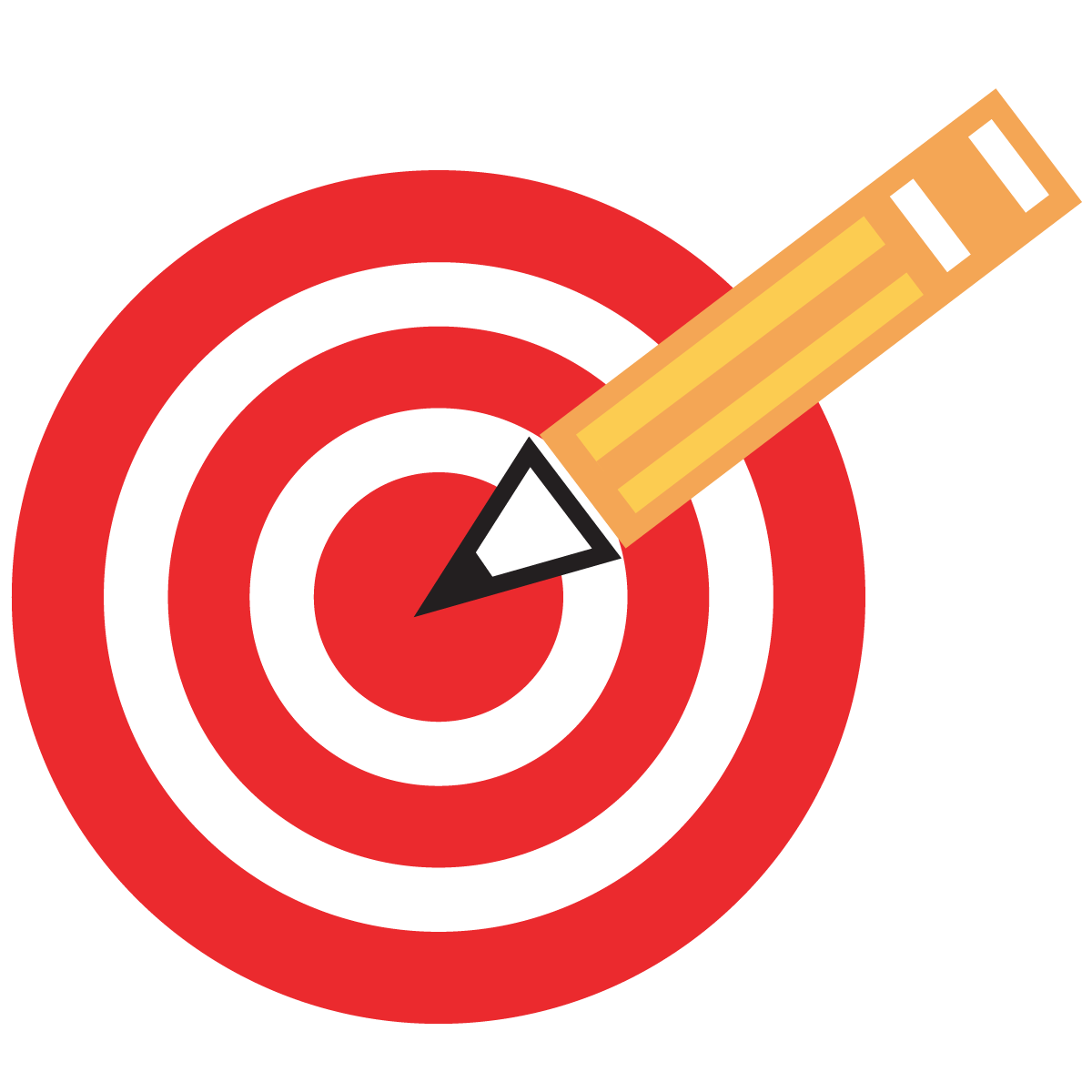